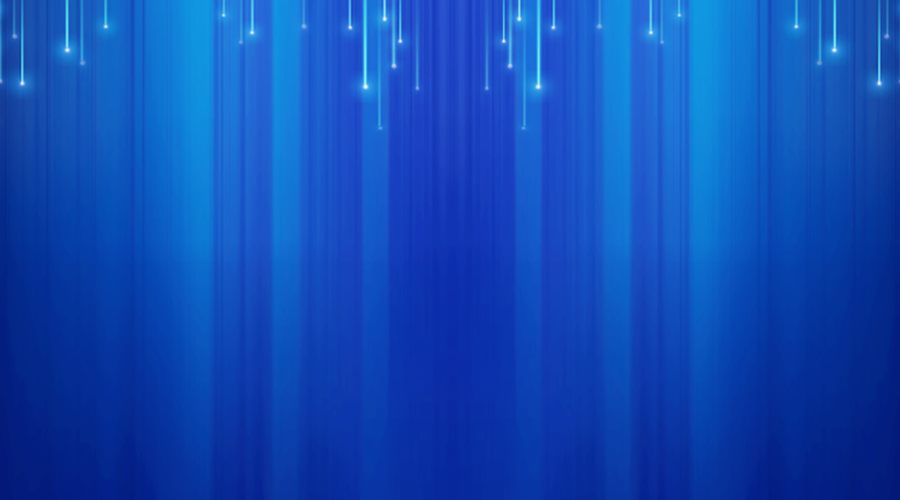 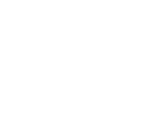 2024年第三届数字人精品秀
暨数字人场景应用典型案例征集活动
案例标题
报送单位全称